Waves and Fourier Expansion
A single travelling sine wave.
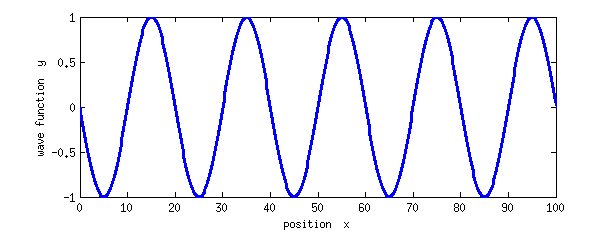 An example of beats by adding two sine waves.
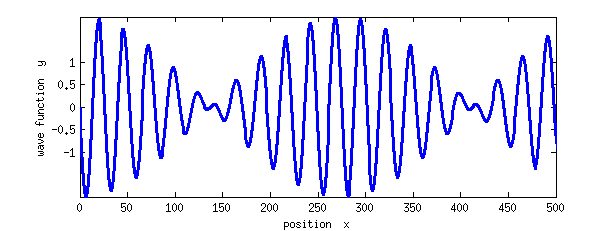 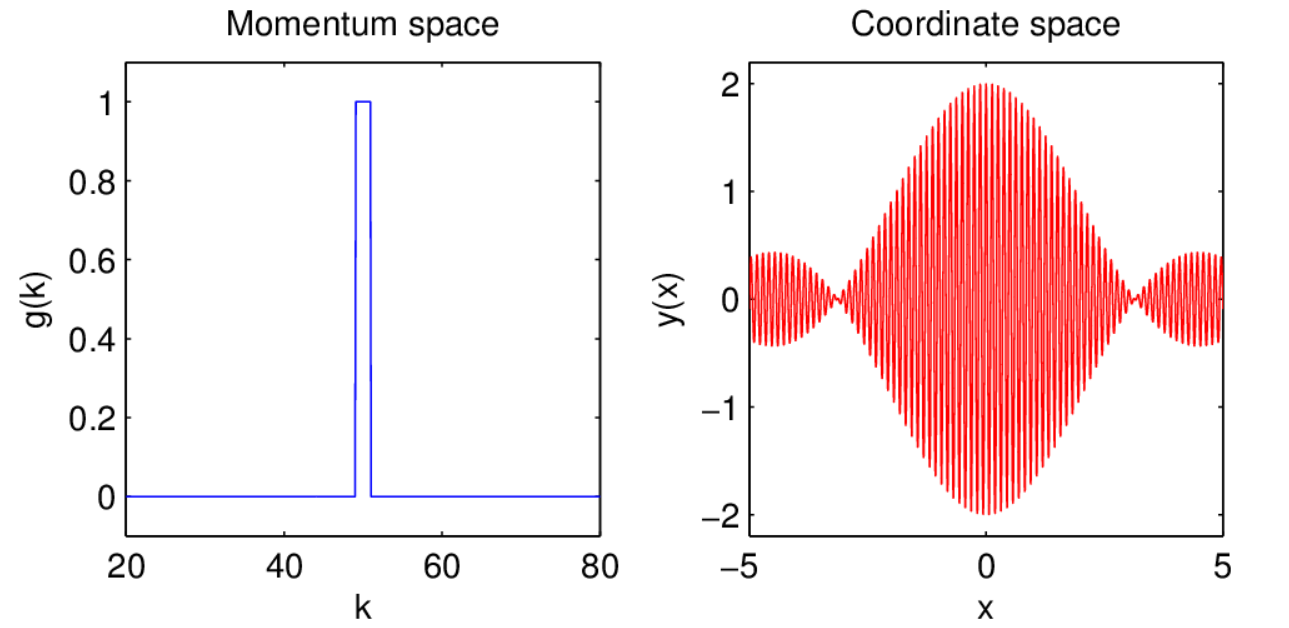 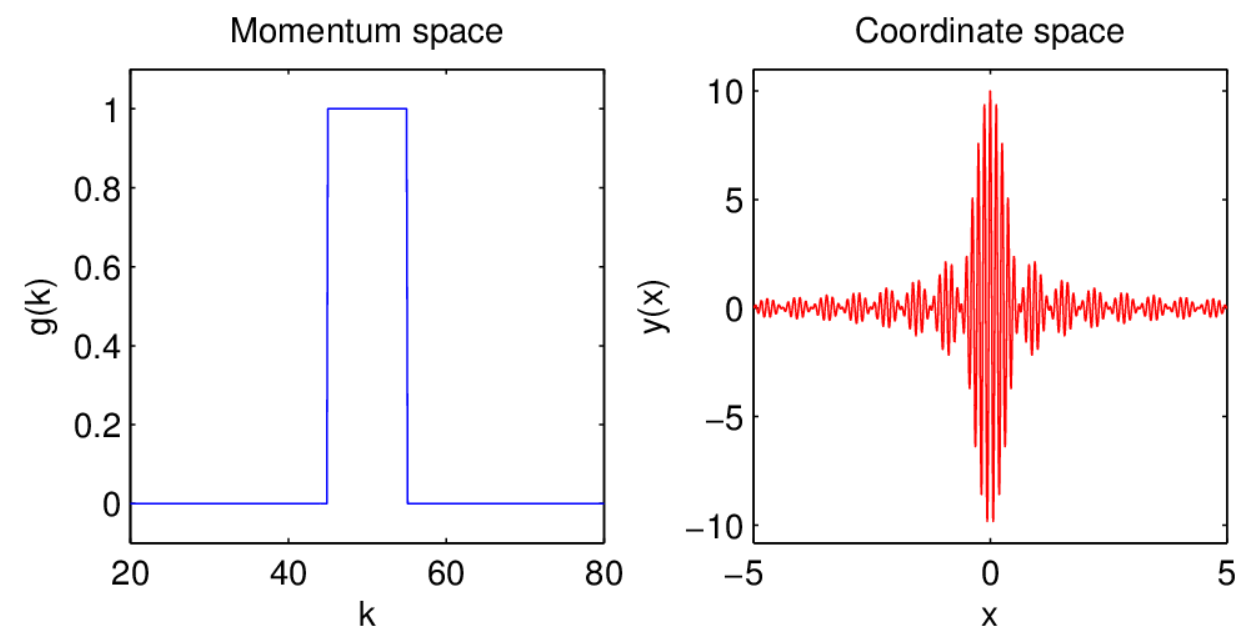 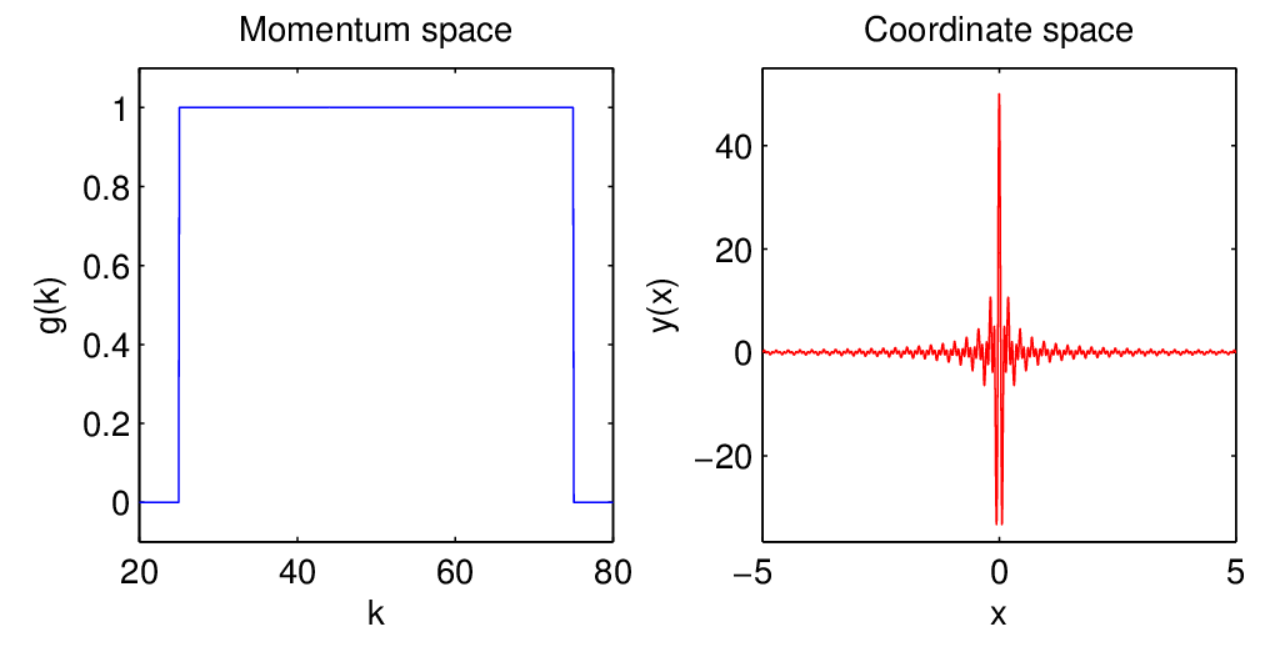 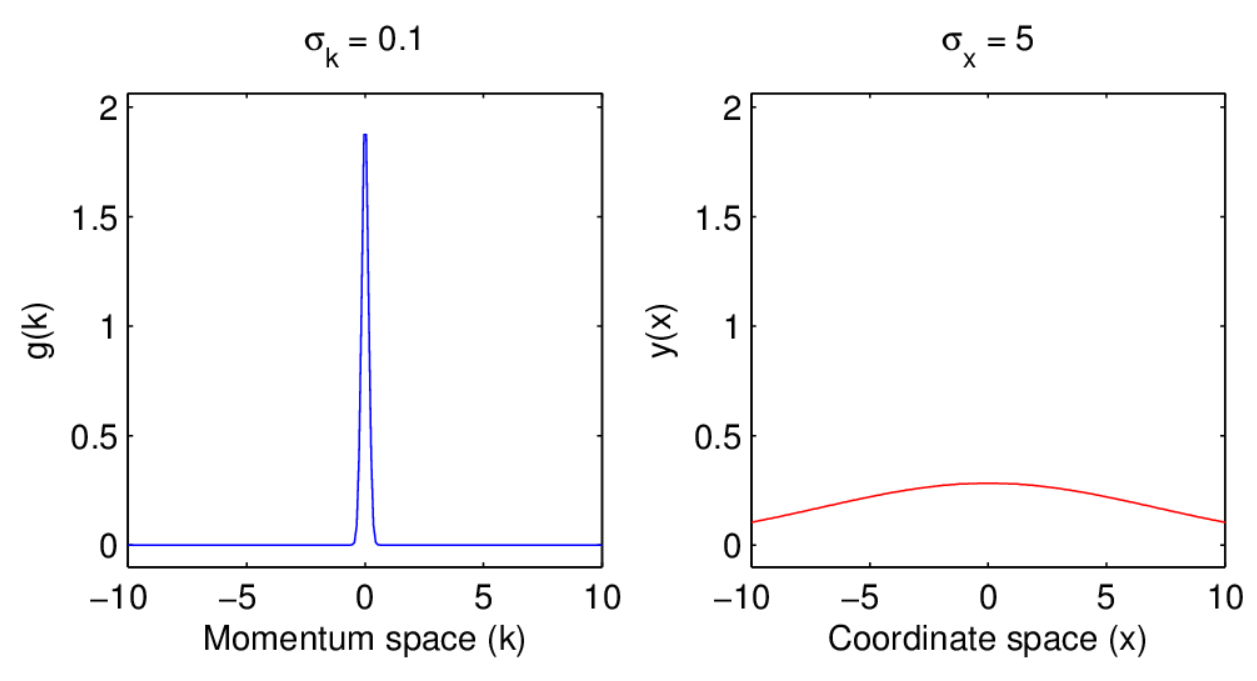 The Fourier transform of a Gaussian is another Gaussian…
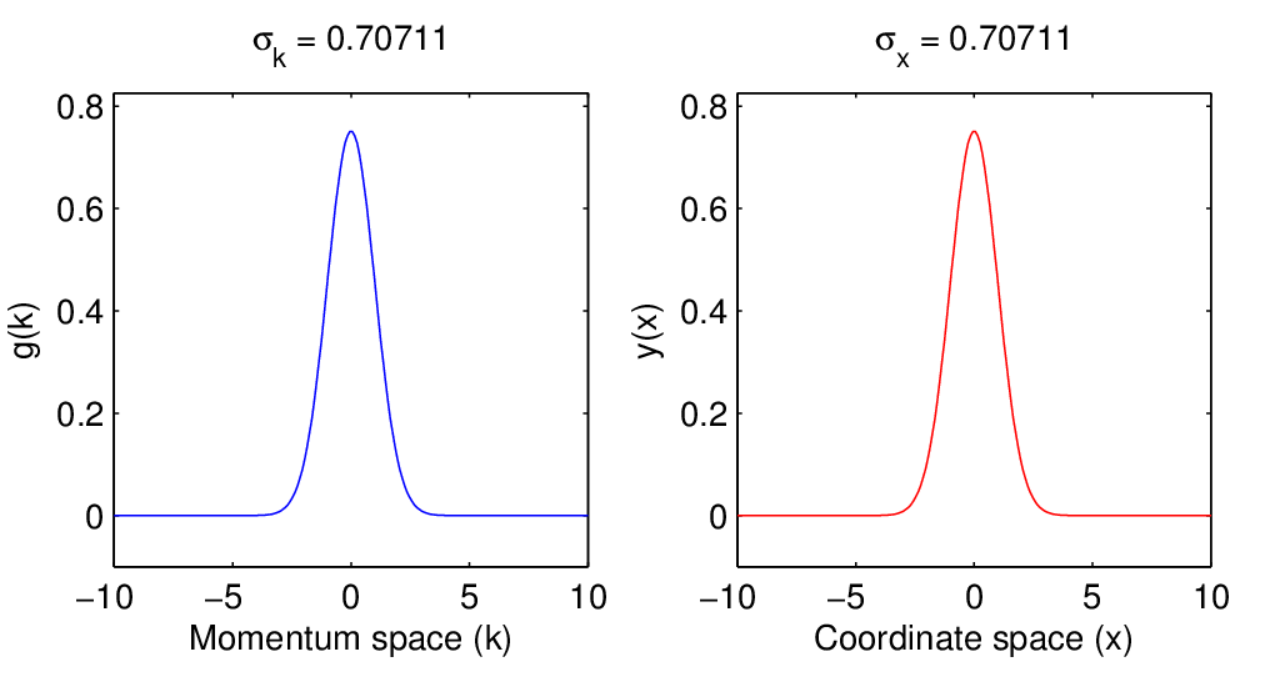 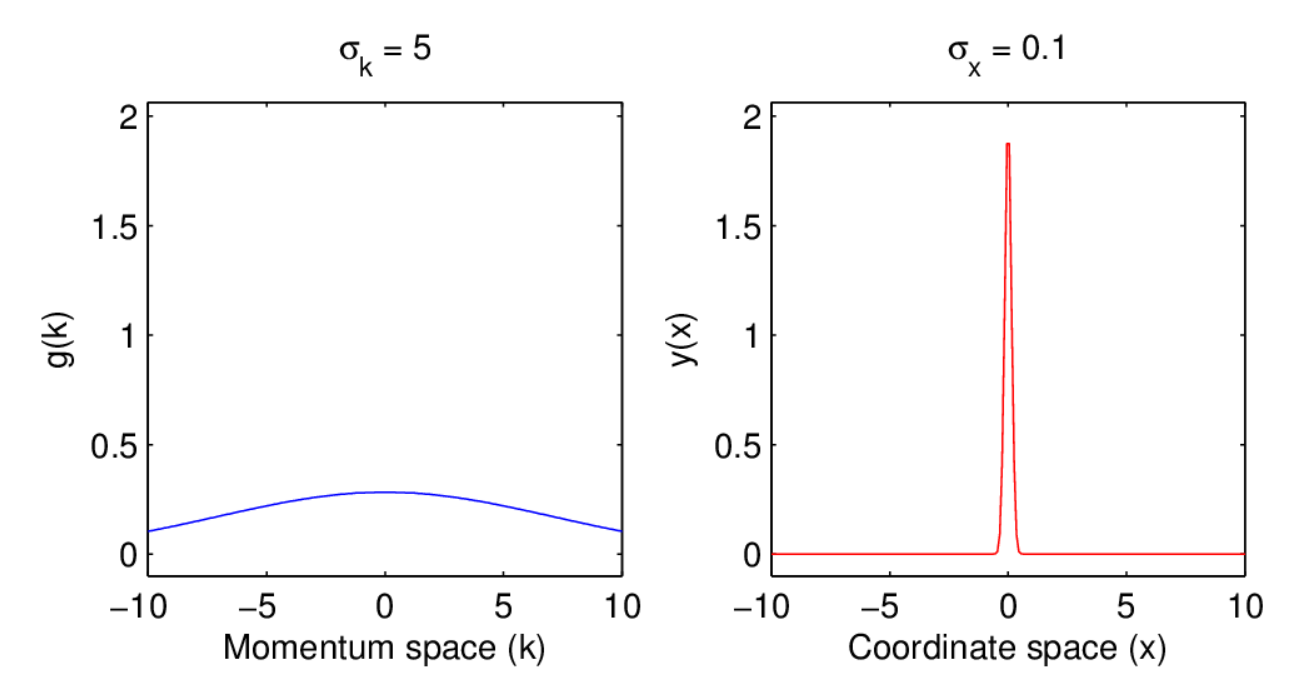 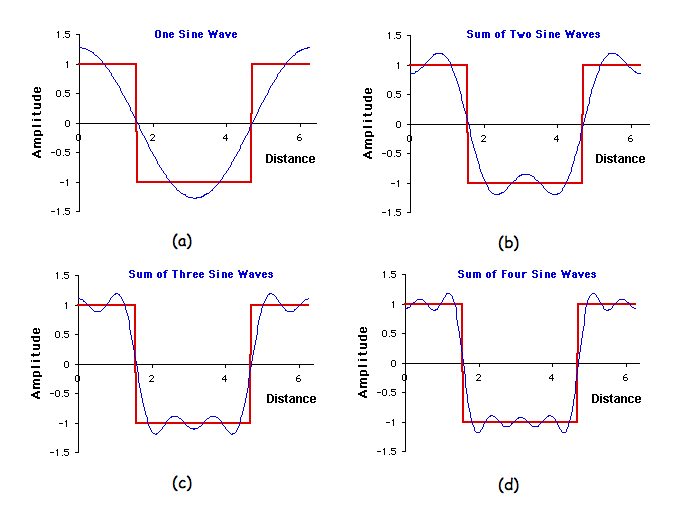 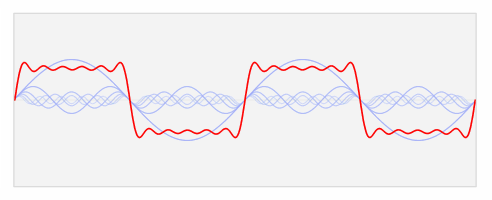 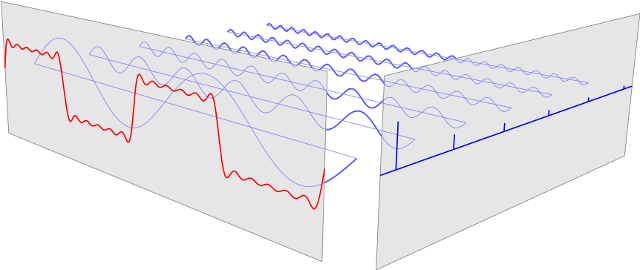 Coordinate space (x)
Momentum/wave space (k)
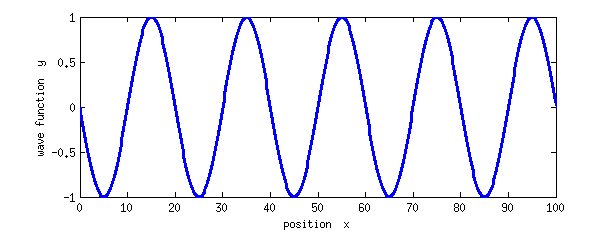 Im
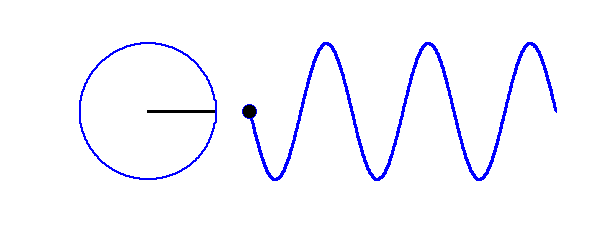 Re
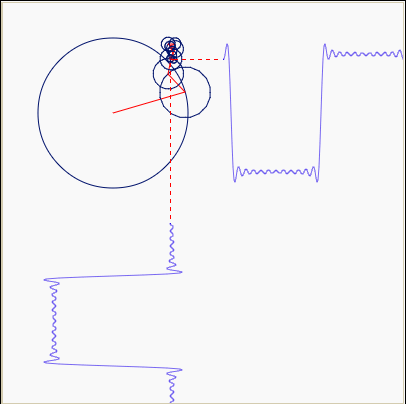 Copenhagen Interpretation of Quantum Mechanics
1.) A wave function represents the state of a system. It contains all information about anything that can be known about a system before an observation. The wavefunction evolves smoothly in time. 

2.) Certain properties cannot be known simultaneously for a given system (Heisenberg’s Uncertainty Principle). Momentum is meaningless for a perfectly localized particle.

3.) During an observation, the system must interact with a laboratory device. When that device makes a measurement, the wavefunction of the system collapses. Collapse of the wavefunction means a wavefunction irreversibly reduces to an eigenfunction corresponding to a particular eigenvalue. 

4.) The results provided by measuring devices are classical, and must be stated in classical terms.

5.) The Born rule: Wavefunctions give a probabilistic description of an experimental outcome.
6.) Complementarity rule (Bohr): The wavefunction demonstrates a fundamental wave-particle duality that is a necessary feature of nature. 

7.) Correspondence rule (Bohr and Heisenberg): When quantum numbers are large, the behaviour of a system reproduces classical predictions.
The double-slit experiment for particles
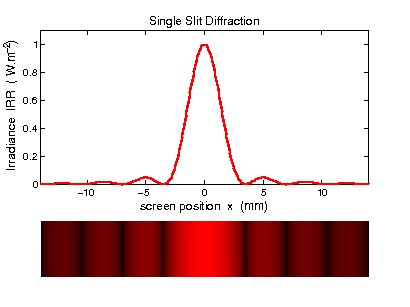 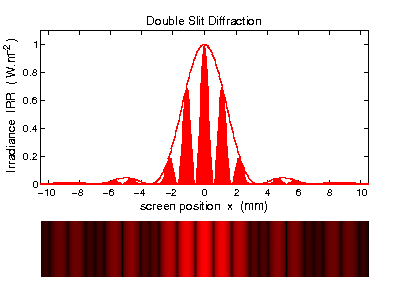 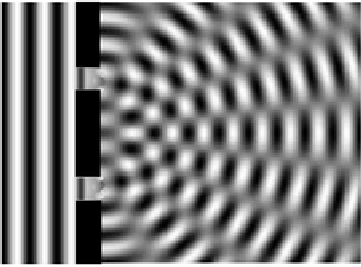 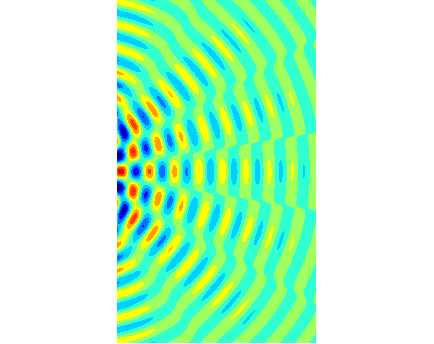 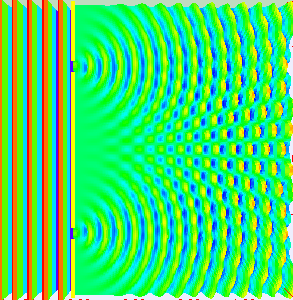 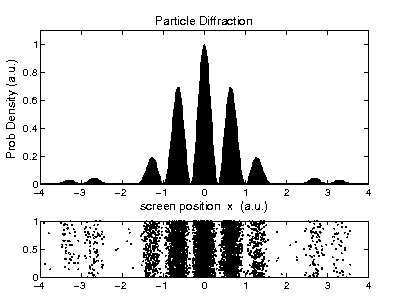 Single electron diffraction pattern (20 minutes duration)
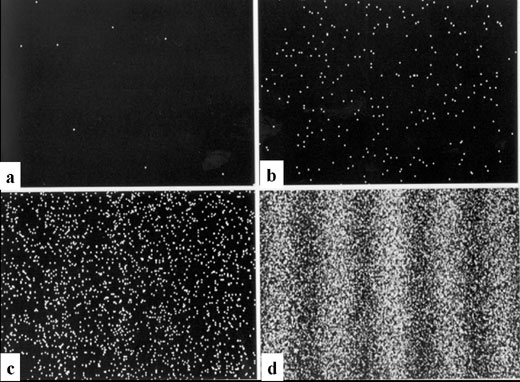 a) 8 electrons					c) 2000 electrons
b) 270 electrons					d) 160,000 electrons
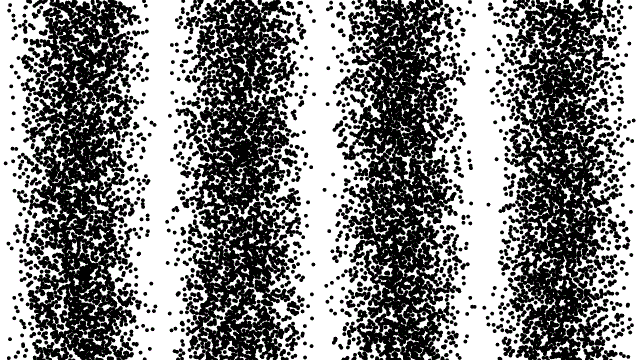